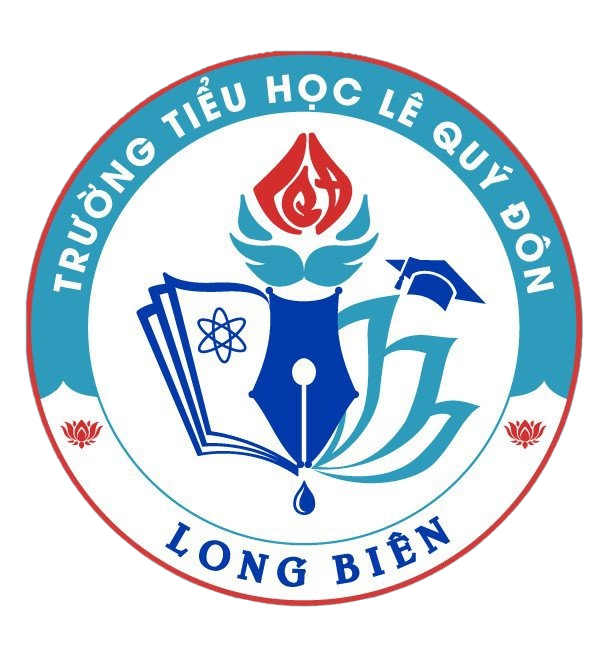 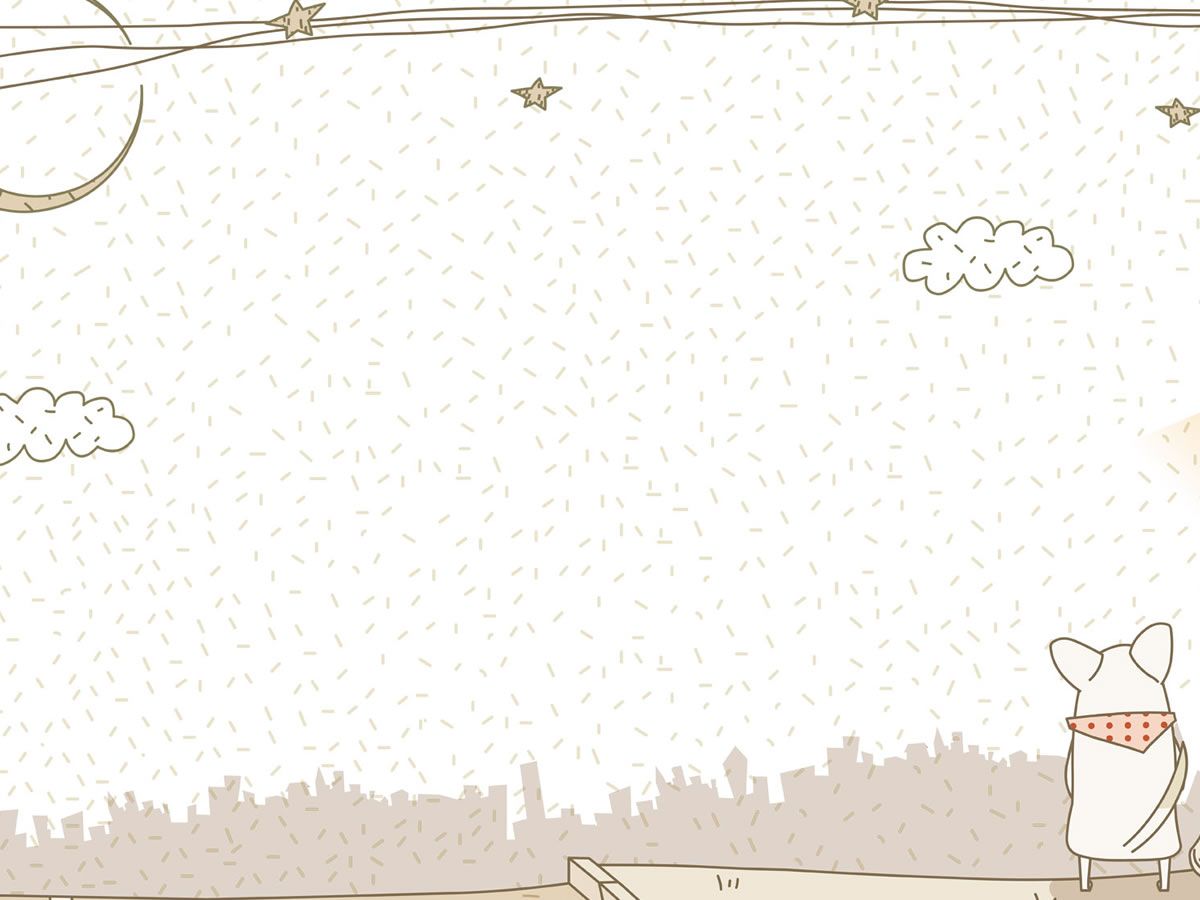 Thứ  tư  ngày  14  tháng 9 năm 2022
Tập đọc
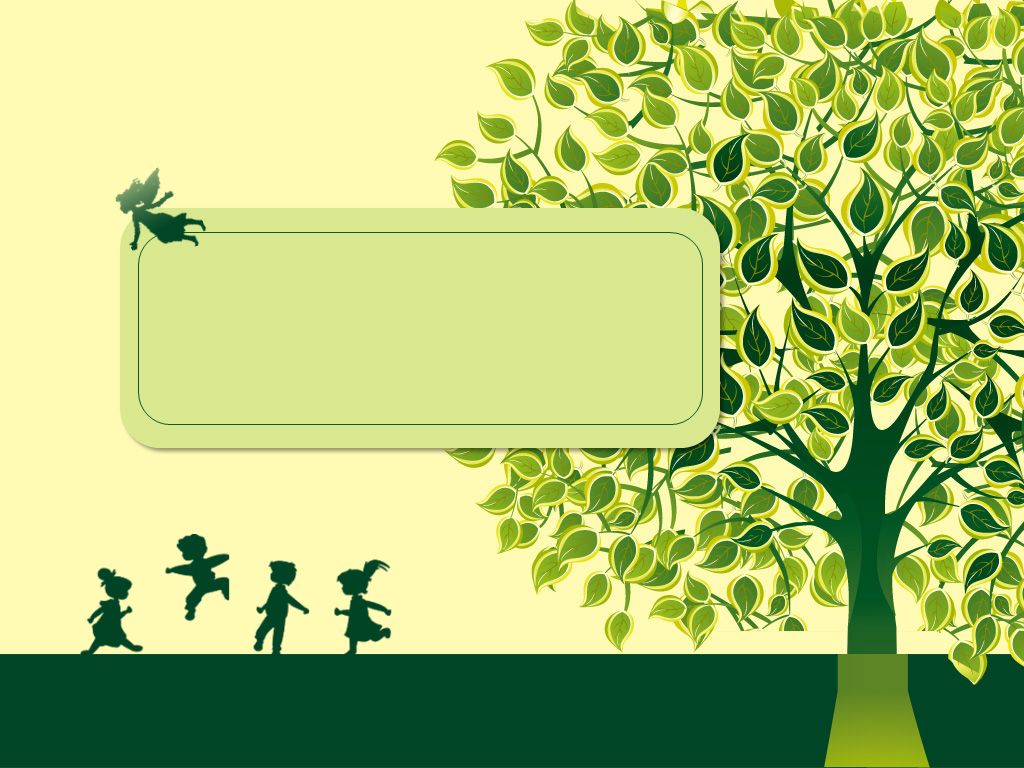 Trận địa mai phục của bọn nhện đáng sợ như thế nào?
Đọc nối tiếp bài “Dế Mèn bênh vực kẻ yếu (tiếp theo)”
Dế Mèn đã nói như thế nào để bọn nhện nhận ra lẽ phải?
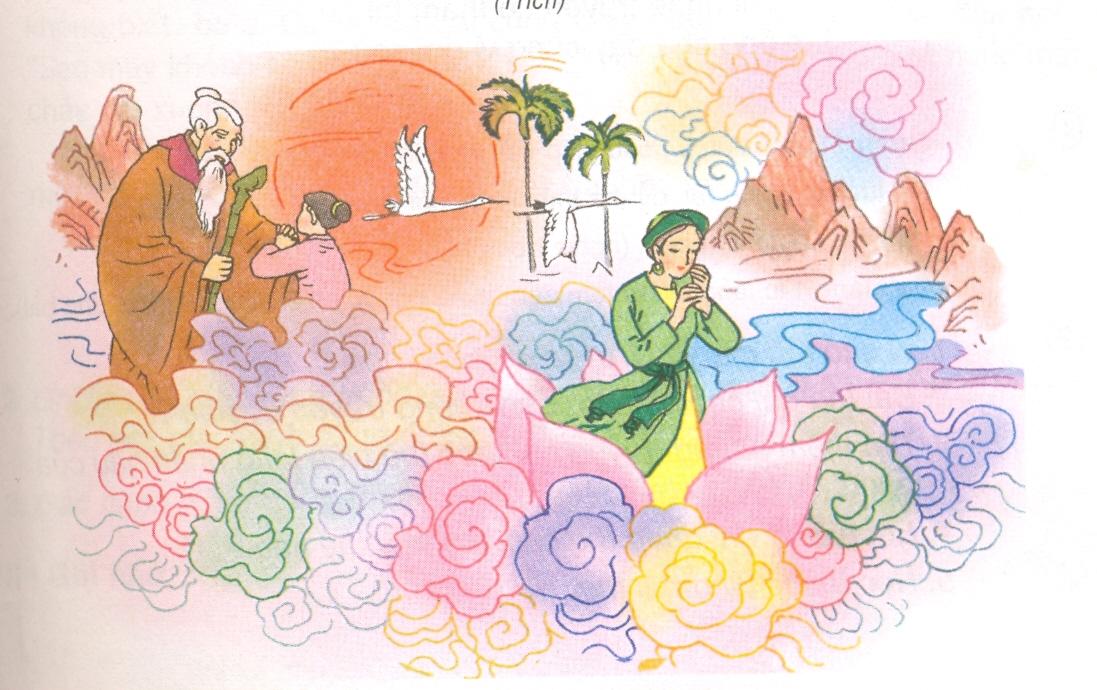 Những nhân vật đó em thường gặp ở đâu?
Bức tranh có những nhân vật nào?
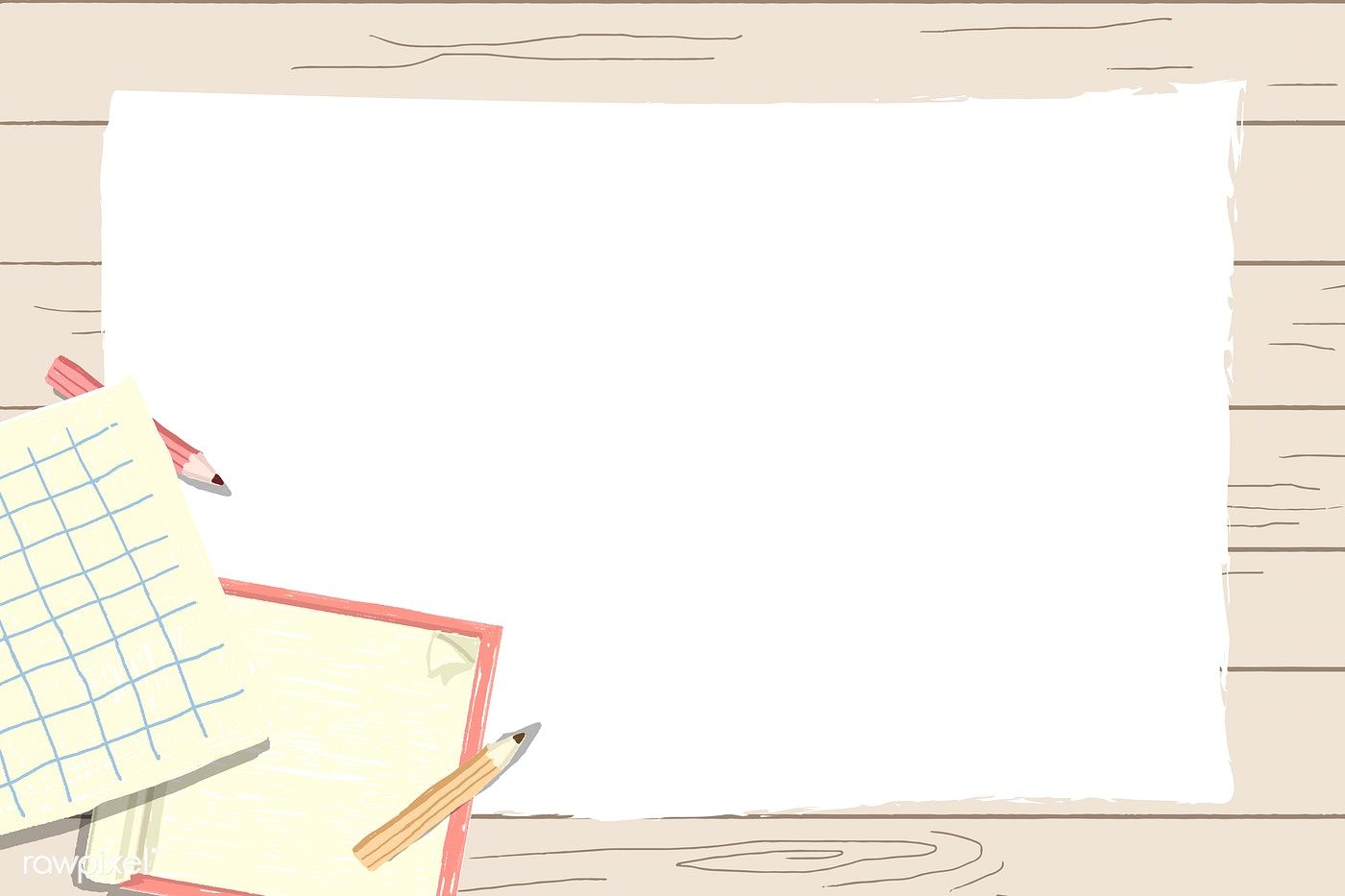 Thứ  tư  ngày 14 tháng 9 năm 2022
Tập đọc
Truyện cổ nước mình
(Trích)
Theo LÂM THỊ MỸ DẠ
Truyện cổ nước mình
Tôi yêu truyện cổ nước tôi
Vừa nhân hậu lại tuyệt vời sâu xa
     Thương người rồi mới thương ta
Yêu nhau dù mấy cách xa cũng tìm
     Ở hiền thì lại gặp hiền
Người ngay thì được phật, tiên độ trì.
     Mang theo truyện cổ tôi đi
Nghe trong cuộc sống thầm thì tiếng xưa
     Vàng cơn nắng, trắng cơn mưa
Con sông chảy có rặng dừa nghiêng soi.
     Đời cha ông với đời tôi
Như con sông với chân trời đã xa
     Chỉ còn truyện cổ thiết tha
Cho tôi nhận mặt ông cha của mình.
Rất công bằng, rất thông minh
Vừa độ lượng lại đa tình, đa mang
     Thị thơm thị giấu người thơm
Chăm làm thì được áo cơm cửa nhà
     Đẽo cày theo ý người ta
Sẽ thành khúc gỗ chẳng ra việc gì
     Tôi nghe truyện cổ thầm thì
Lời ông cha dạy cũng vì đời sau.
Theo LÂM THỊ MỸ DẠ
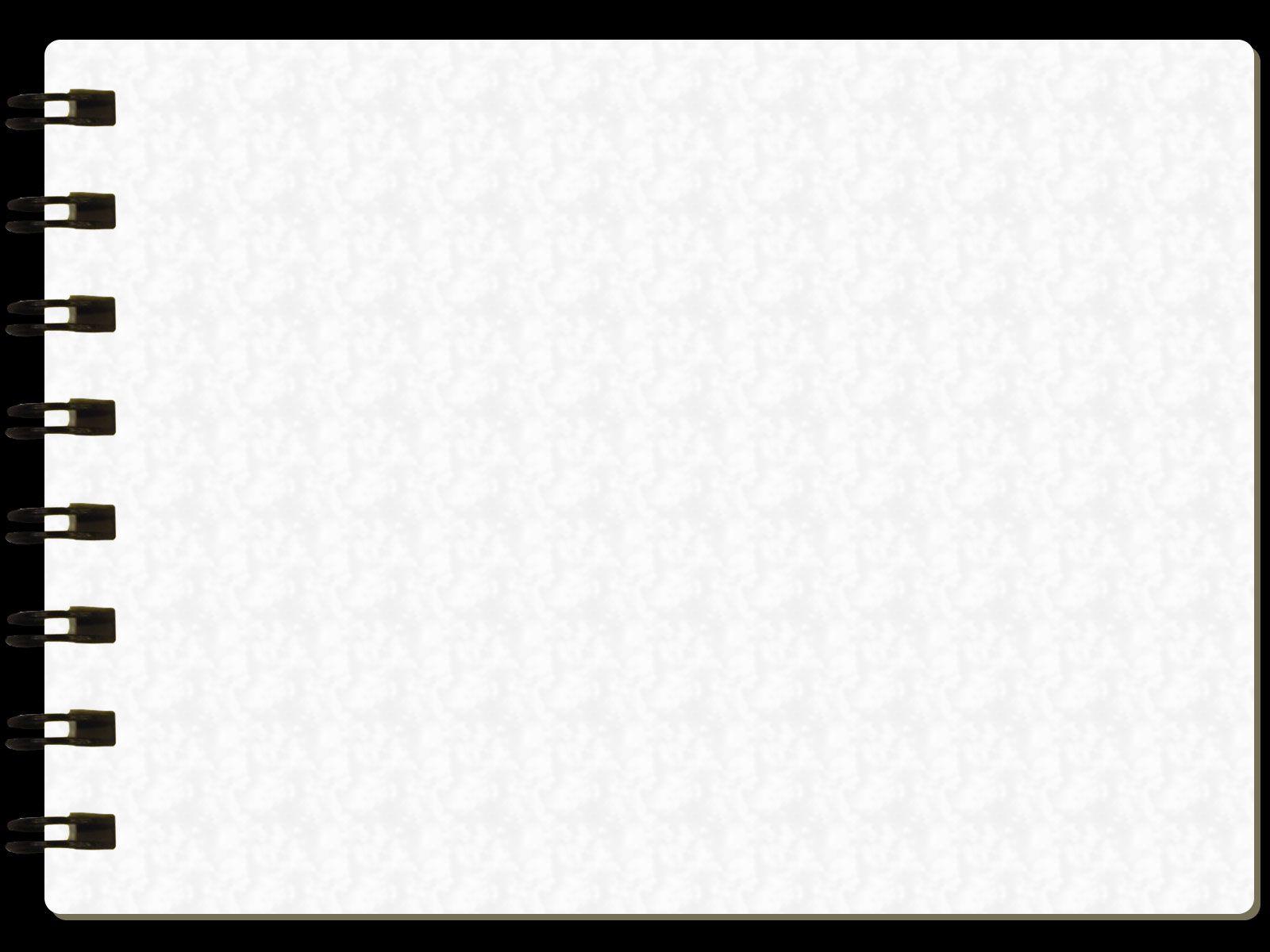 Bài thơ được chia thành 5 đoạn:
Bài thơ được chia thành mấy đoạn?
Đoạn 1: Tôi yêu ..... tiên độ trì.
Đoạn 2: Mang theo ..... rặng dừa nghiêng soi.
Đoạn 3: Đời cha ông ..... ông cha của mình.
Đoạn 4: Rất công bằng ..... chẳng ra việc gì.
Đoạn 5: Phần còn lại.
Luyện đọc
- Toàn bài đọc với giọng nhẹ nhàng, tình cảm, trầm lắng pha lẫn niềm tự hào.
Luyện đọc 
lần 1
Truyện cổ nước mình
4.
1.
Tôi yêu truyện cổ nước tôi
Vừa nhân hậu lại tuyệt vời sâu xa
     Thương người rồi mới thương ta
Yêu nhau dù mấy cách xa cũng tìm
     Ở hiền thì lại gặp hiền
Người ngay thì được phật, tiên độ trì.
     Mang theo truyện cổ tôi đi
Nghe trong cuộc sống thầm thì tiếng xưa
     Vàng cơn nắng, trắng cơn mưa
Con sông chảy có rặng dừa nghiêng soi.
     Đời cha ông với đời tôi
Như con sông với chân trời đã xa
     Chỉ còn truyện cổ thiết tha
Cho tôi nhận mặt ông cha của mình.
Rất công bằng, rất thông minh
Vừa độ lượng lại đa tình, đa mang
     Thị thơm thị giấu người thơm
Chăm làm thì được áo cơm cửa nhà
     Đẽo cày theo ý người ta
Sẽ thành khúc gỗ chẳng ra việc gì
     Tôi nghe truyện cổ thầm thì
Lời ông cha dạy cũng vì đời sau.
Theo LÂM THỊ MỸ DẠ
5.
2.
3.
Luyện đọc
, nghiêng soi
, rặng
- Từ ngữ:
truyện cổ
, sâu xa
, đẽo cày
thiết tha
Luyện đọc 
lần 2
Truyện cổ nước mình
4.
1.
Tôi yêu truyện cổ nước tôi
Vừa nhân hậu lại tuyệt vời sâu xa
     Thương người rồi mới thương ta
Yêu nhau dù mấy cách xa cũng tìm
     Ở hiền thì lại gặp hiền
Người ngay thì được phật, tiên độ trì.
     Mang theo truyện cổ tôi đi
Nghe trong cuộc sống thầm thì tiếng xưa
     Vàng cơn nắng, trắng cơn mưa
Con sông chảy có rặng dừa nghiêng soi.
     Đời cha ông với đời tôi
Như con sông với chân trời đã xa
     Chỉ còn truyện cổ thiết tha
Cho tôi nhận mặt ông cha của mình.
Rất công bằng, rất thông minh
Vừa độ lượng lại đa tình, đa mang
     Thị thơm thị giấu người thơm
Chăm làm thì được áo cơm cửa nhà
     Đẽo cày theo ý người ta
Sẽ thành khúc gỗ chẳng ra việc gì
     Tôi nghe truyện cổ thầm thì
Lời ông cha dạy cũng vì đời sau.
Theo LÂM THỊ MỸ DẠ
5.
2.
3.
Luyện đọc
Tôi yêu truyện cổ nước tôi
Vừa nhân hậu lại tuyệt vời sâu xa
       Thương người rồi mới thương ta
Yêu nhau dù mấy cách xa cũng tìm
Rất công bằng, rất thông minh
Vừa độ lượng lại đa tình, đa mang
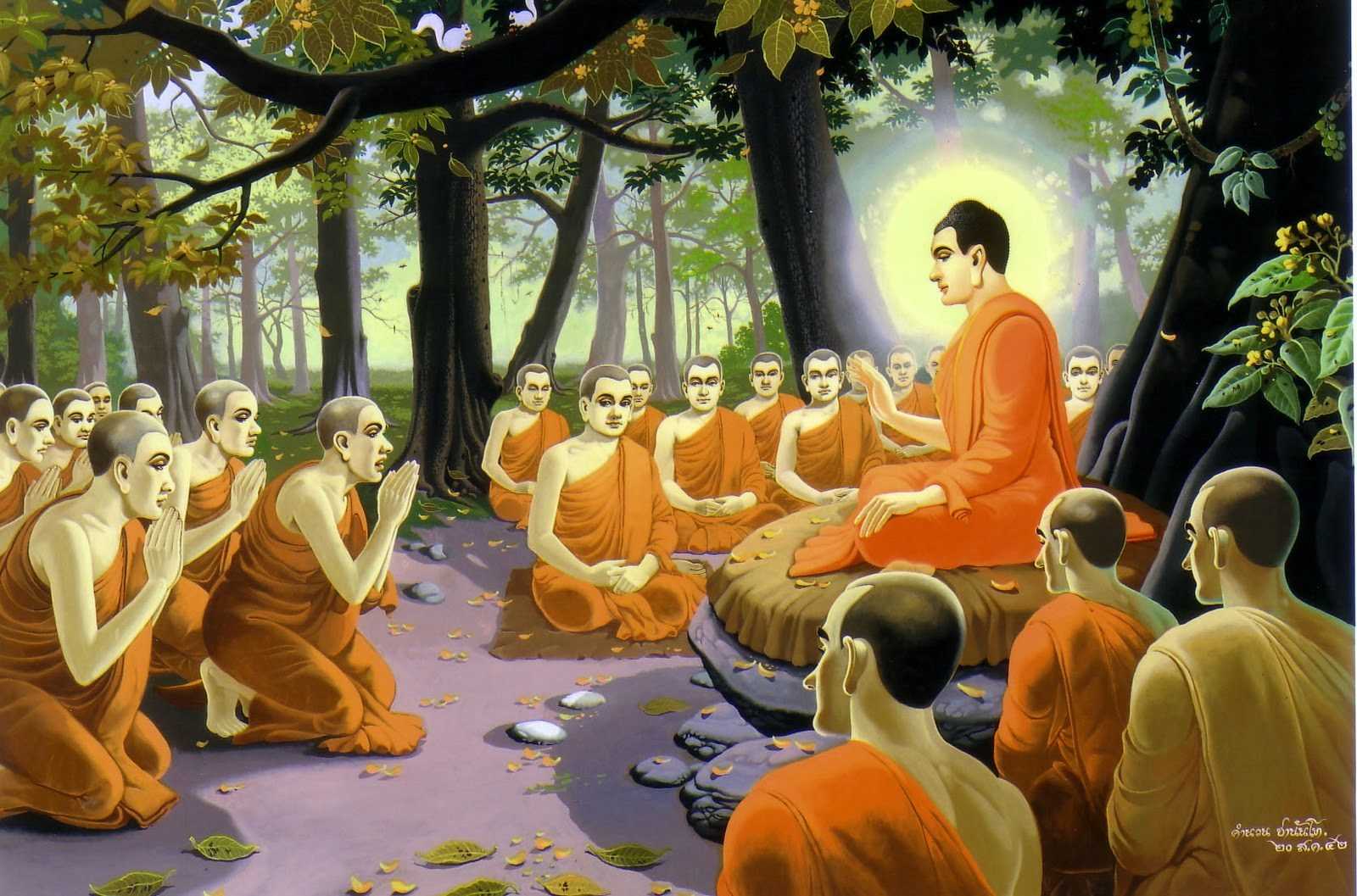 Độ trì: (phật, tiên...) cứu giúp và che chở cho con người.
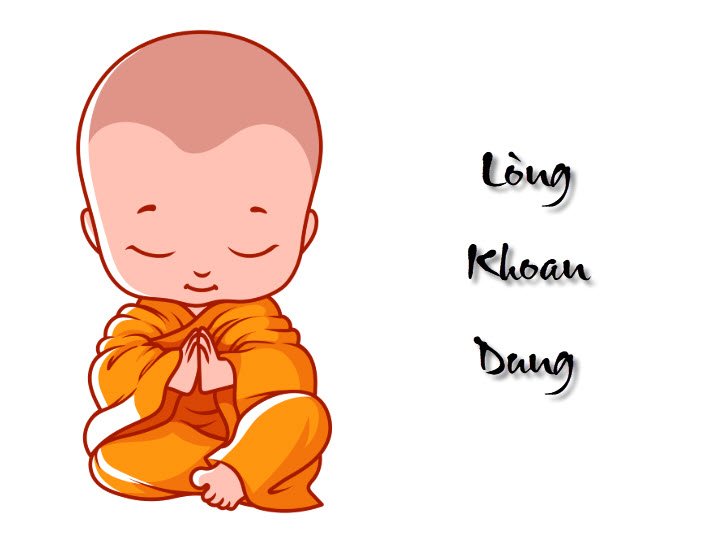 Độ lượng: rộng rãi, dễ tha thứ cho người khác.
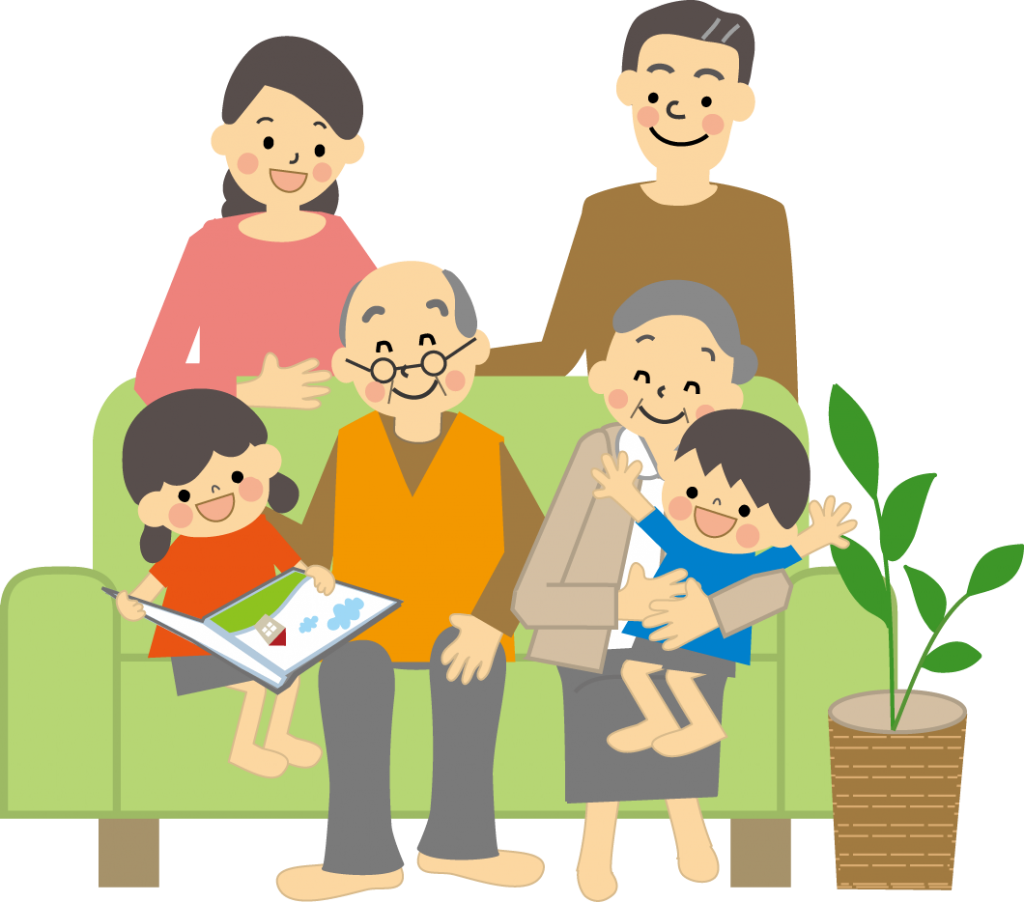 Đa tình: giàu tình cảm (nghĩa trong bài).
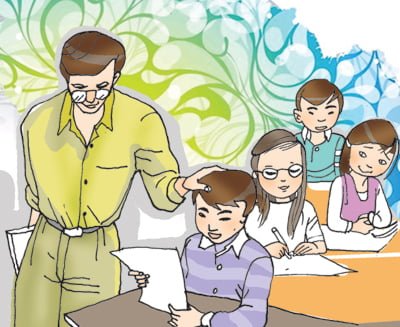 Đa mang: lo lắng, quan tâm đến nhiều người, nhiều việc (nghĩa trong bài).
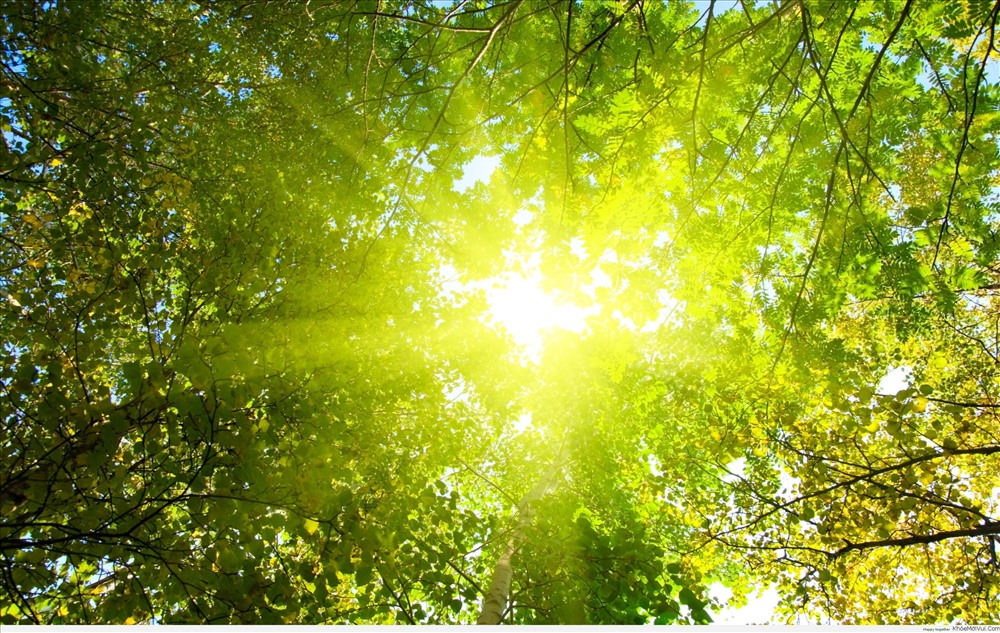 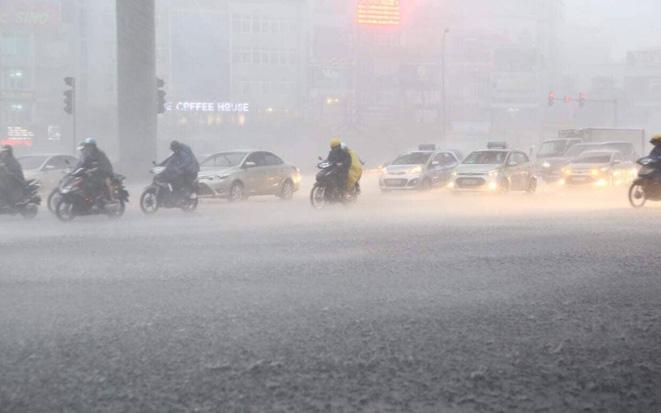 Vàng cơn nắng, trắng cơn mưa: đã trải qua bao nhiêu thời gian, bao nhiêu nắng mưa.
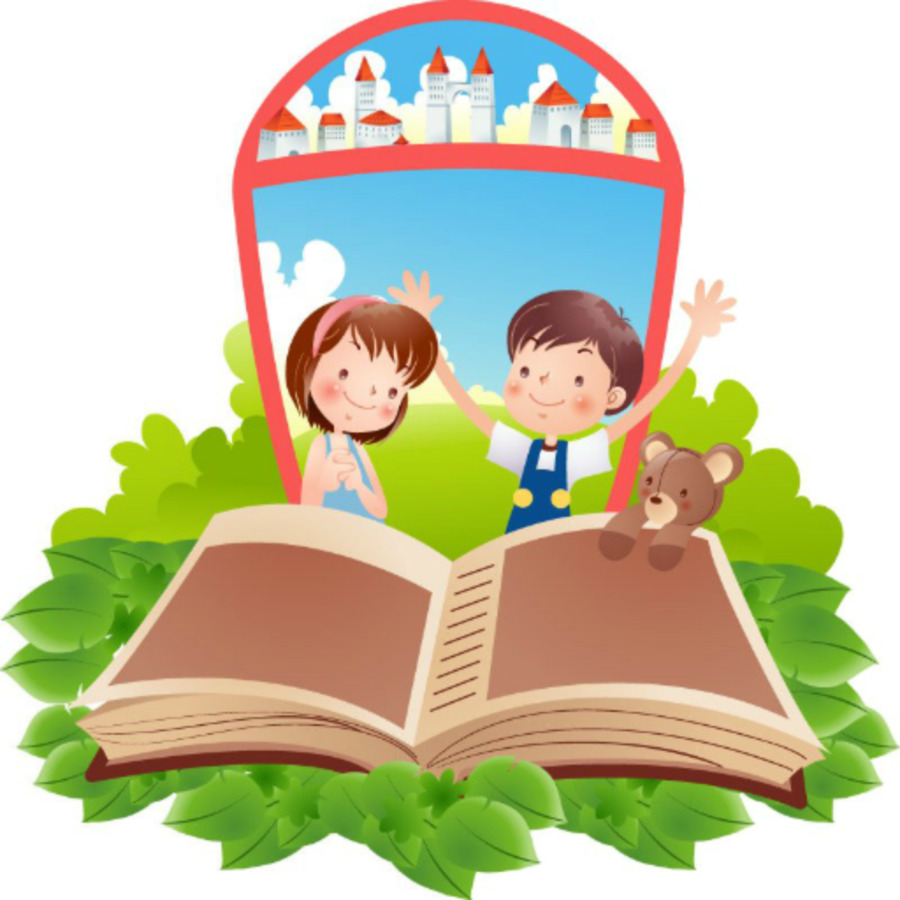 Nhận mặt: truyện cổ giúp cho ta nhận ra bản sắc dân tộc, những truyền thống tốt đẹp của ông cha như công bằng, thông minh, nhân hậu...
Luyện đọc 
lần 3
Truyện cổ nước mình
4.
1.
Tôi yêu truyện cổ nước tôi
Vừa nhân hậu lại tuyệt vời sâu xa
     Thương người rồi mới thương ta
Yêu nhau dù mấy cách xa cũng tìm
     Ở hiền thì lại gặp hiền
Người ngay thì được phật, tiên độ trì.
     Mang theo truyện cổ tôi đi
Nghe trong cuộc sống thầm thì tiếng xưa
     Vàng cơn nắng, trắng cơn mưa
Con sông chảy có rặng dừa nghiêng soi.
     Đời cha ông với đời tôi
Như con sông với chân trời đã xa
     Chỉ còn truyện cổ thiết tha
Cho tôi nhận mặt ông cha của mình.
Rất công bằng, rất thông minh
Vừa độ lượng lại đa tình, đa mang
     Thị thơm thị giấu người thơm
Chăm làm thì được áo cơm cửa nhà
     Đẽo cày theo ý người ta
Sẽ thành khúc gỗ chẳng ra việc gì
     Tôi nghe truyện cổ thầm thì
Lời ông cha dạy cũng vì đời sau.
Theo LÂM THỊ MỸ DẠ
5.
2.
3.
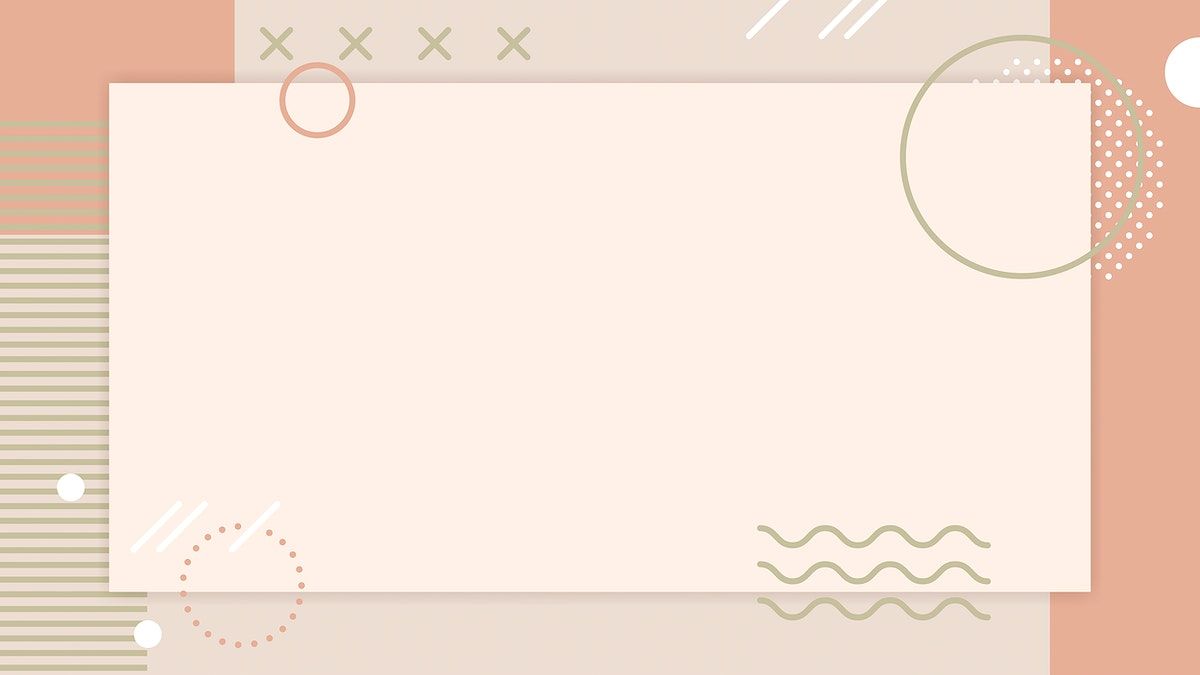 Câu 1. Vì sao tác giả yêu truyện cổ nước nhà?
- Vì truyện cổ của nước mình rất nhân hậu, ý nghĩa rất sâu xa.
- Vì truyện cổ giúp ta nhận ra những phẩm chất quý báu của cha ông: công bằng, thông minh, độ lượng, đa tình, đa mang.
- Vì truyện cổ truyền cho đời sau nhiều lời răn dạy quý báu của cha ông: nhân hậu, ở hiền gặp lành, chăm làm, tự tin.
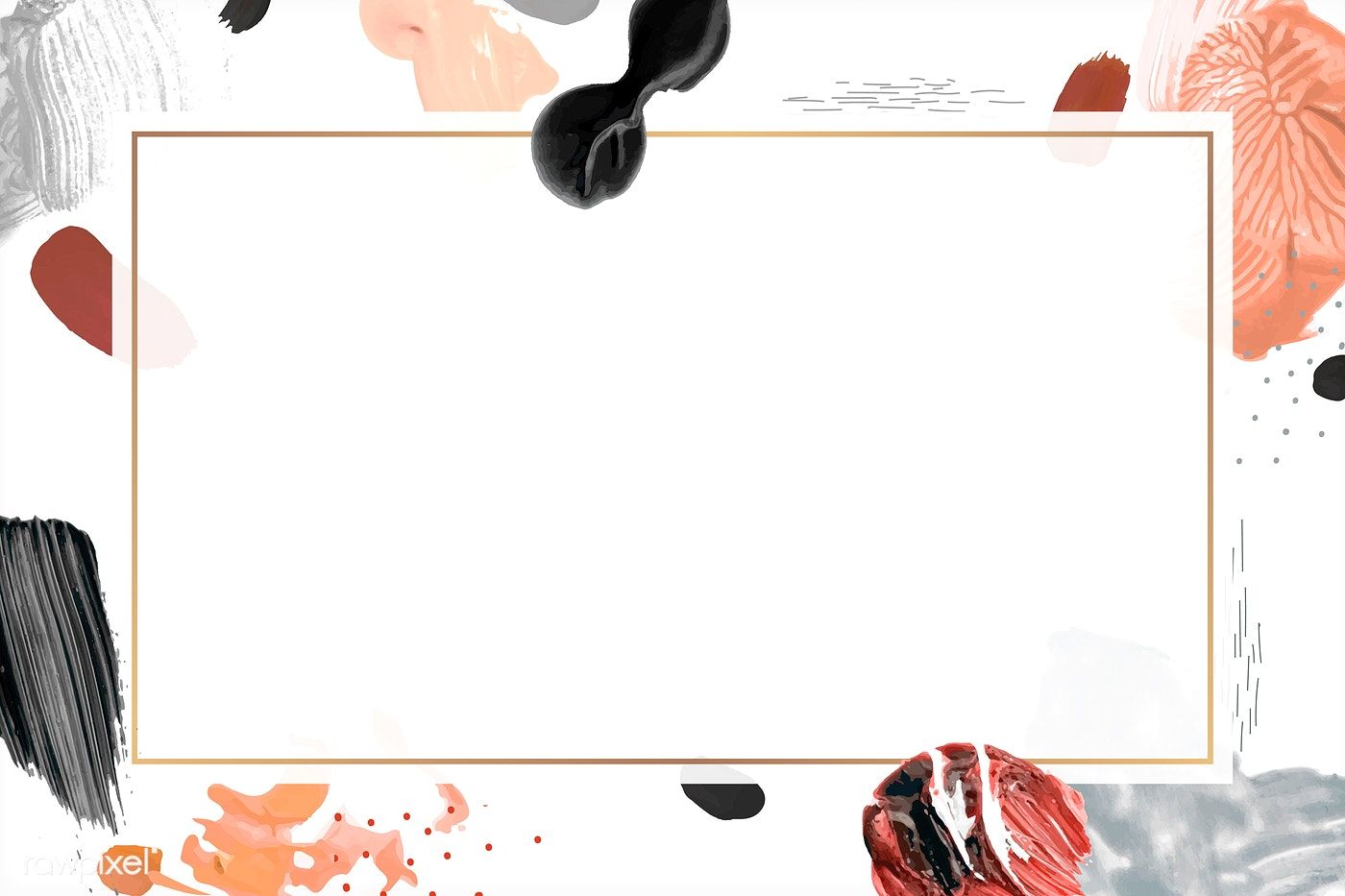 Câu 2. Bài thơ gợi cho em nhớ đến những truyện cổ nào? 
Chi tiết nào cho em biết điều đó?
- Tấm Cám (Thị thơm thị giấu người thơm)
Thể hiện sự công bằng trong cuộc sống: người chăm chỉ, hiền lành sẽ được phù hộ, giúp đỡ như cô Tấm, còn mẹ con Cám tham lam đọc ác sẽ bị trừng trị.
- Đẽo cày giữa đường (Đẽo cày theo ý người ta)
Khuyên người ta phải tự tin, nếu thấy ai nói gì cũng cho là phải thì sẽ chẳng làm nên công chuyện gì.
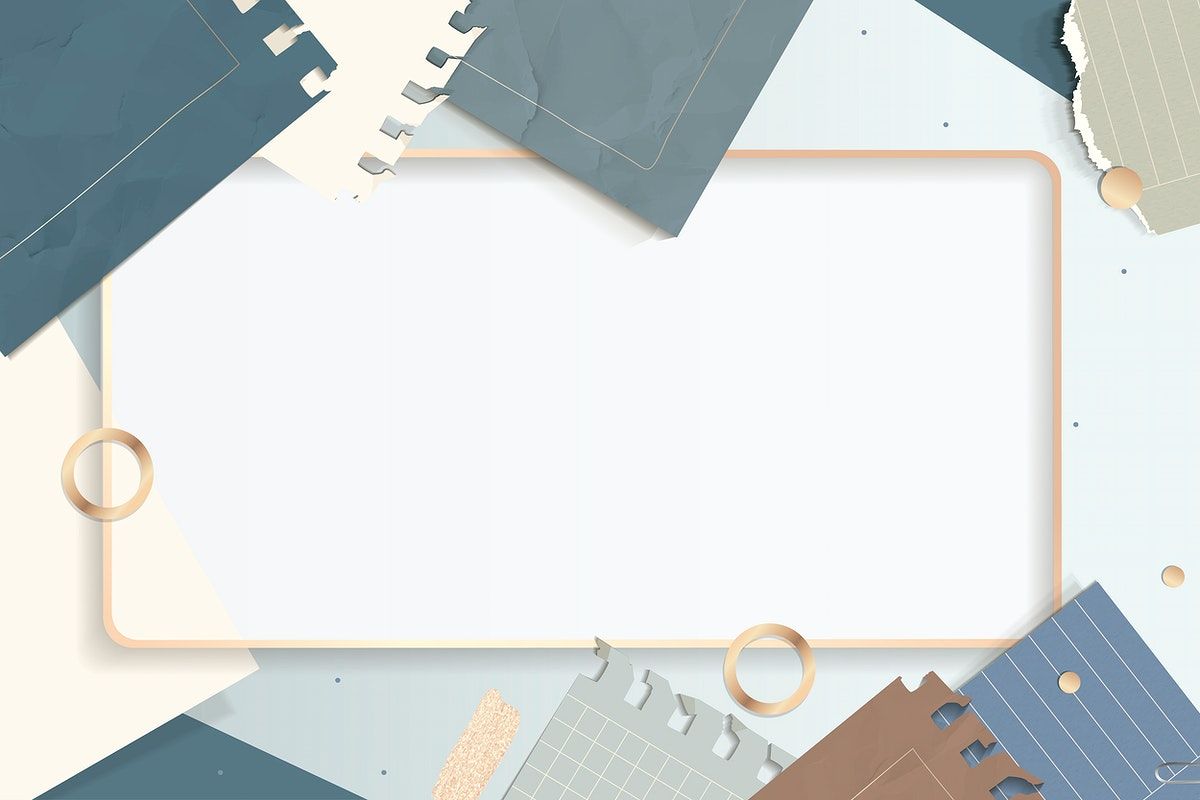 Câu 3. Em biết những truyện cổ nào thể hiện lòng nhân hậu của người Việt Nam ta? Nêu ý nghĩa của câu chuyện đó.
- Thạch Sanh: Ca ngợi Thạch Sanh hiền lành, chăm chỉ, biết giúp đỡ người khác sẽ được hưởng hạnh phúc, còn Lý Thông gian tham, độc ác bị trừng trị thích đáng.
- Sự tích hồ Ba Bể: Ca ngợi mẹ con bà goá giàu lòng nhân ái sẽ được đền đáp xứng đáng.
- Nàng tiên Ốc: Ca ngợi nàng tiên Ốc biết yêu thương, giúp đỡ người yếu.
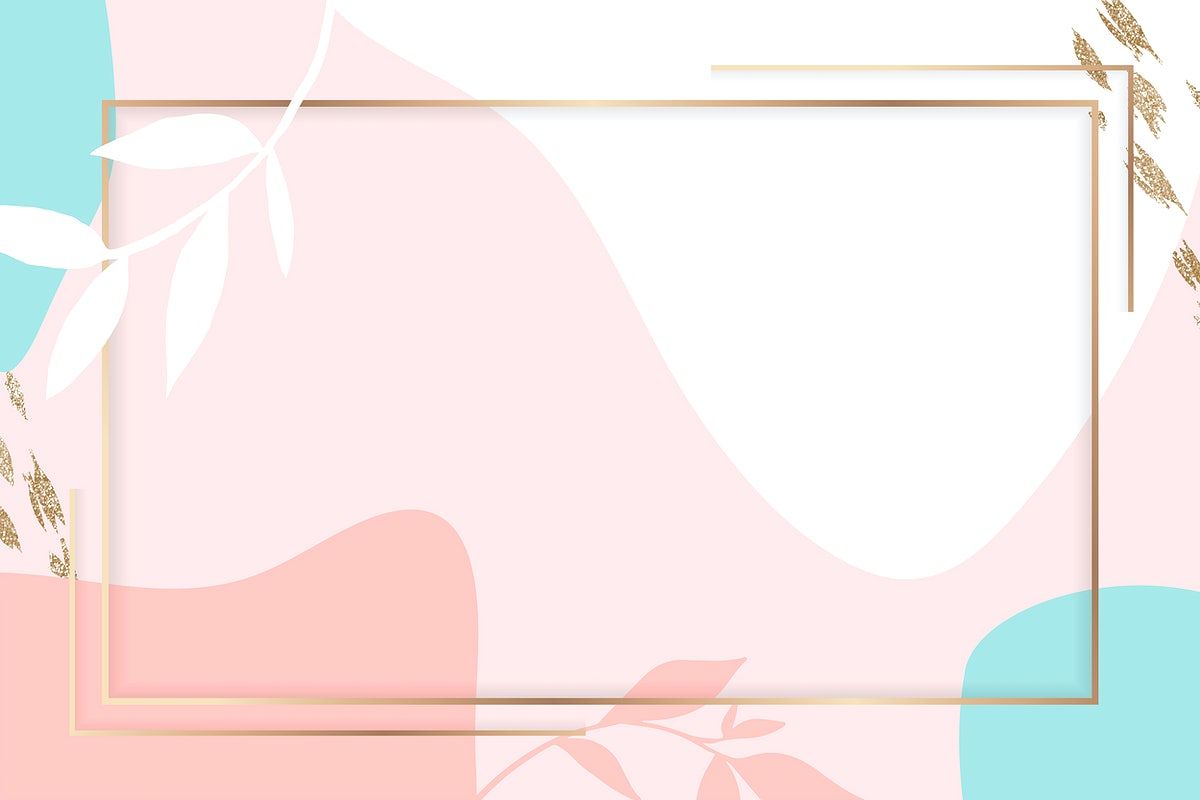 Câu 4. Em hiểu ý hai dòng thơ cuối bài như thế nào?
Hai dòng thơ cuối bài là lời ông cha răn dạy con cháu đời sau: Hãy sống nhân hậu, độ lượng, công bằng, chăm chỉ, tự tin.
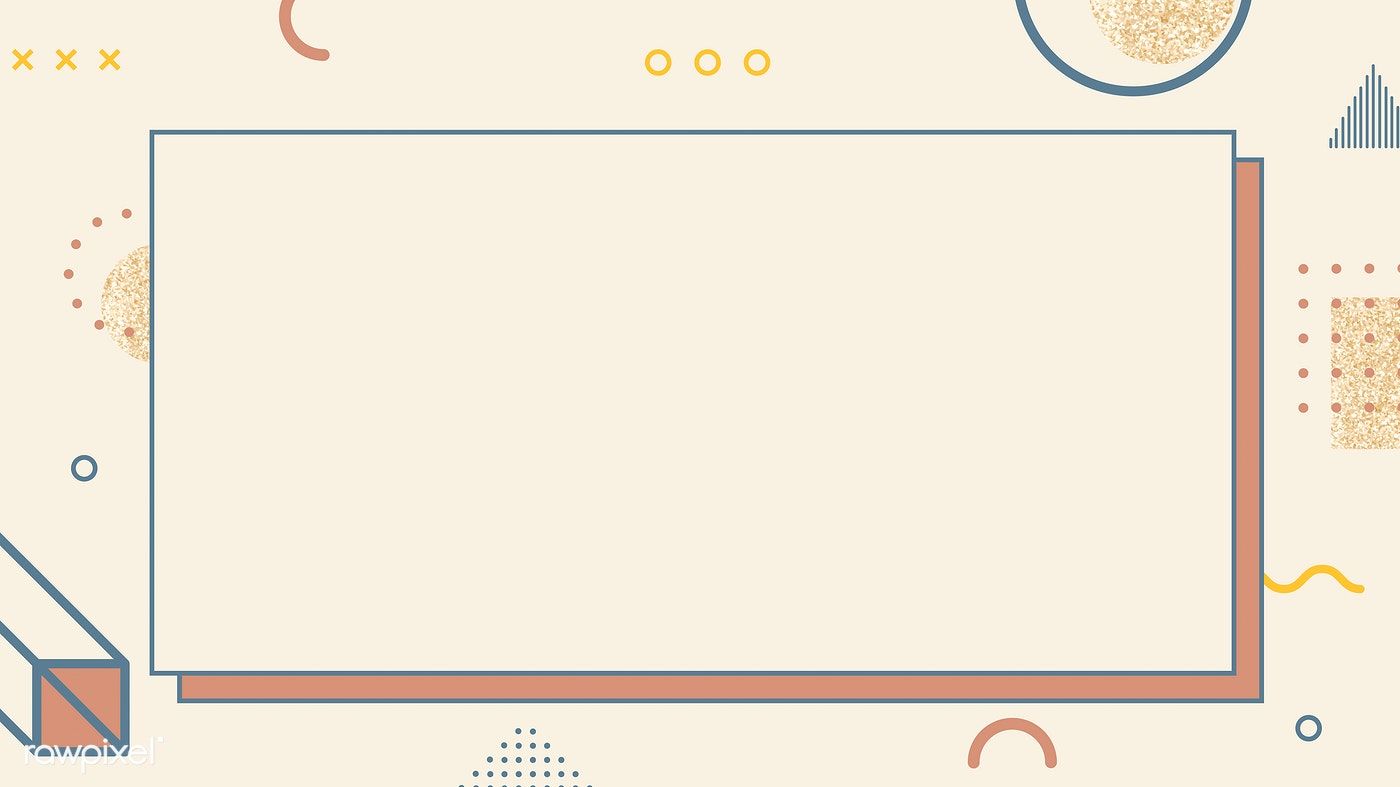 Nội dung
Ca ngợi kho tàng truyện cổ của đất nước. Đó là những câu chuyện vừa nhân hậu, vừa thông minh, vừa chứa đựng kinh nghiệm sống quý báu của cha ông.
Bài thơ “Truyện cổ nước mình” nói lên điều gì?
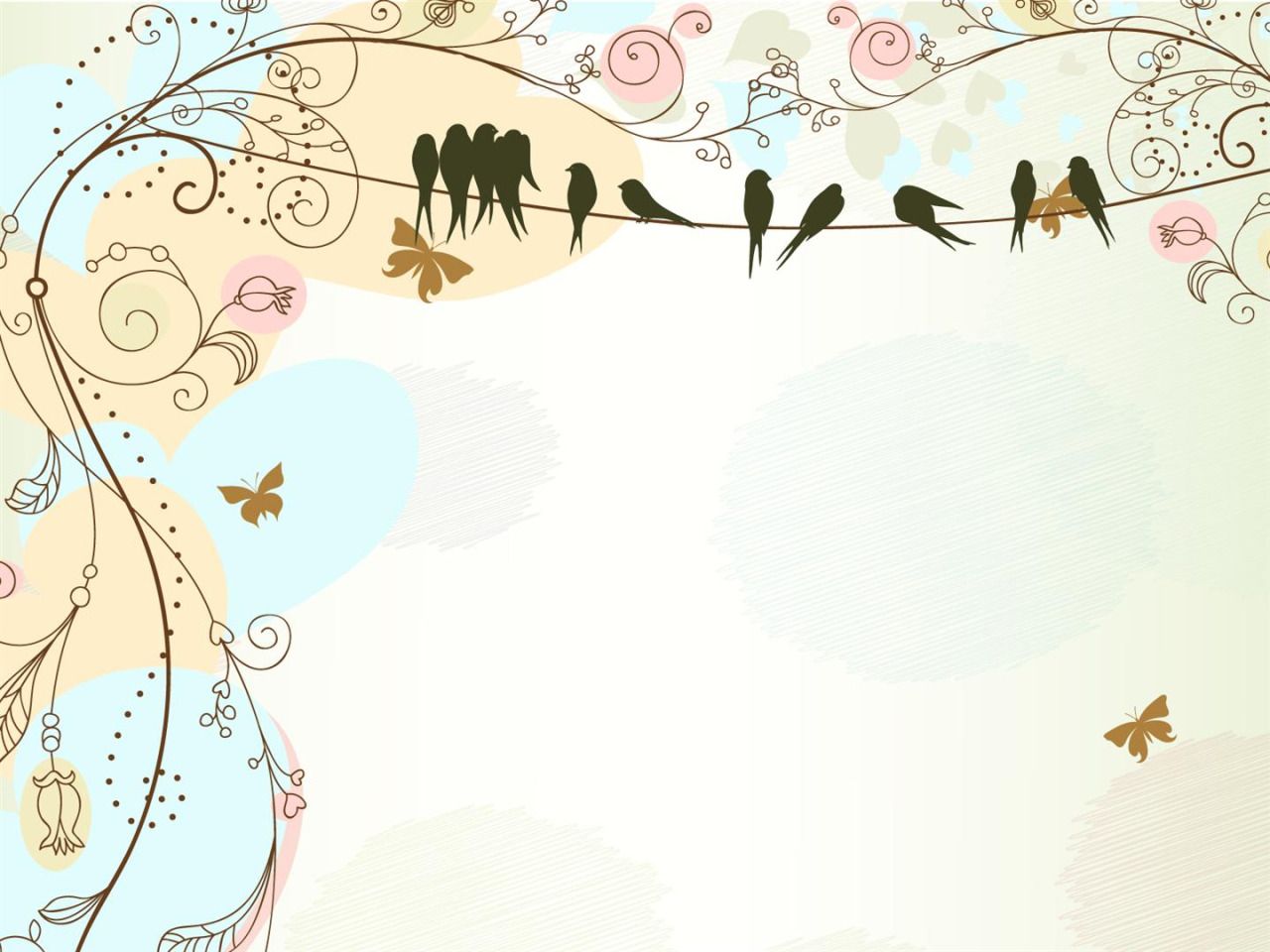 Luyện đọc diễn cảm
Tôi yêu truyện cổ nước tôi
Vừa nhân hậu lại tuyệt vời sâu xa
       Thương người rồi mới thương ta
Yêu nhau dù mấy cách xa cũng tìm
       Ở hiền thì lại gặp hiền
Người ngay thì được phật, tiên độ trì.
       Mang theo truyện cổ tôi đi
Nghe trong cuộc sống thầm thì tiếng xưa
       Vàng cơn nắng, trắng cơn mưa
Con sông chảy có rặng dừa nghiêng soi.
yêu
sâu xa
nhân hậu
Thương người
dù mấy cách xa
Ở hiền
Người ngay
trắng
Vàng
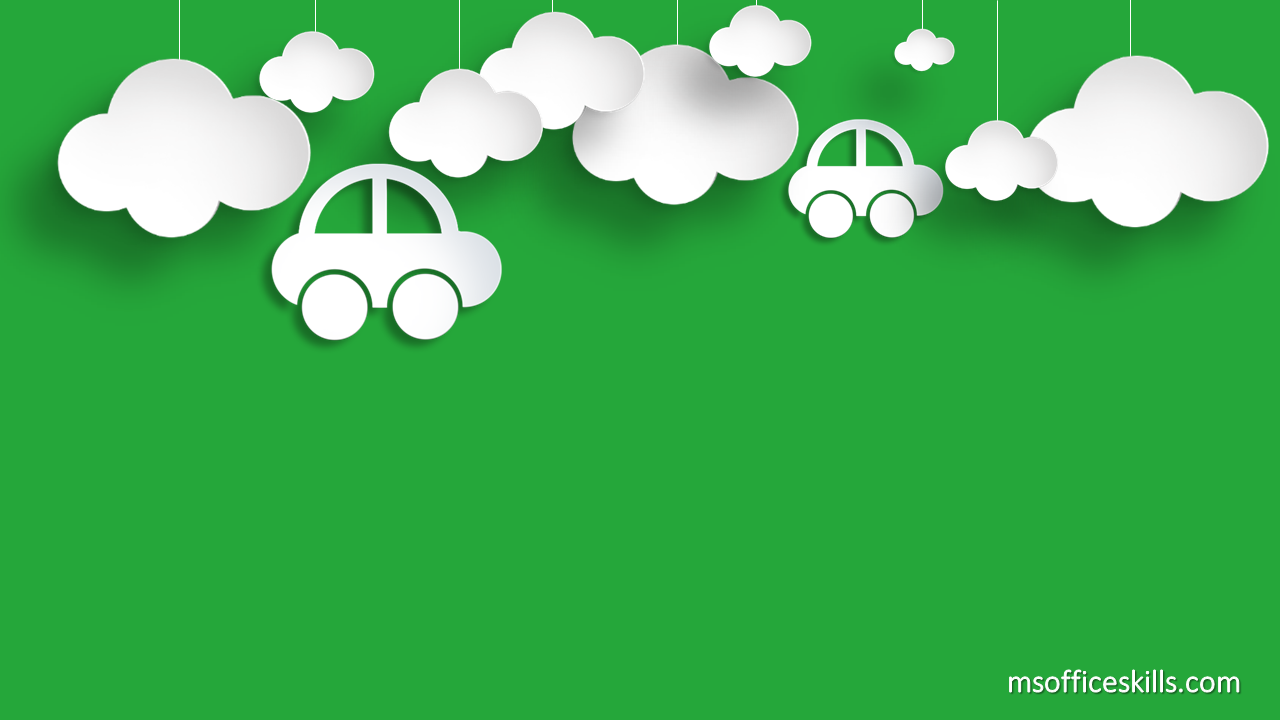 Học thuộc lòng bài thơ
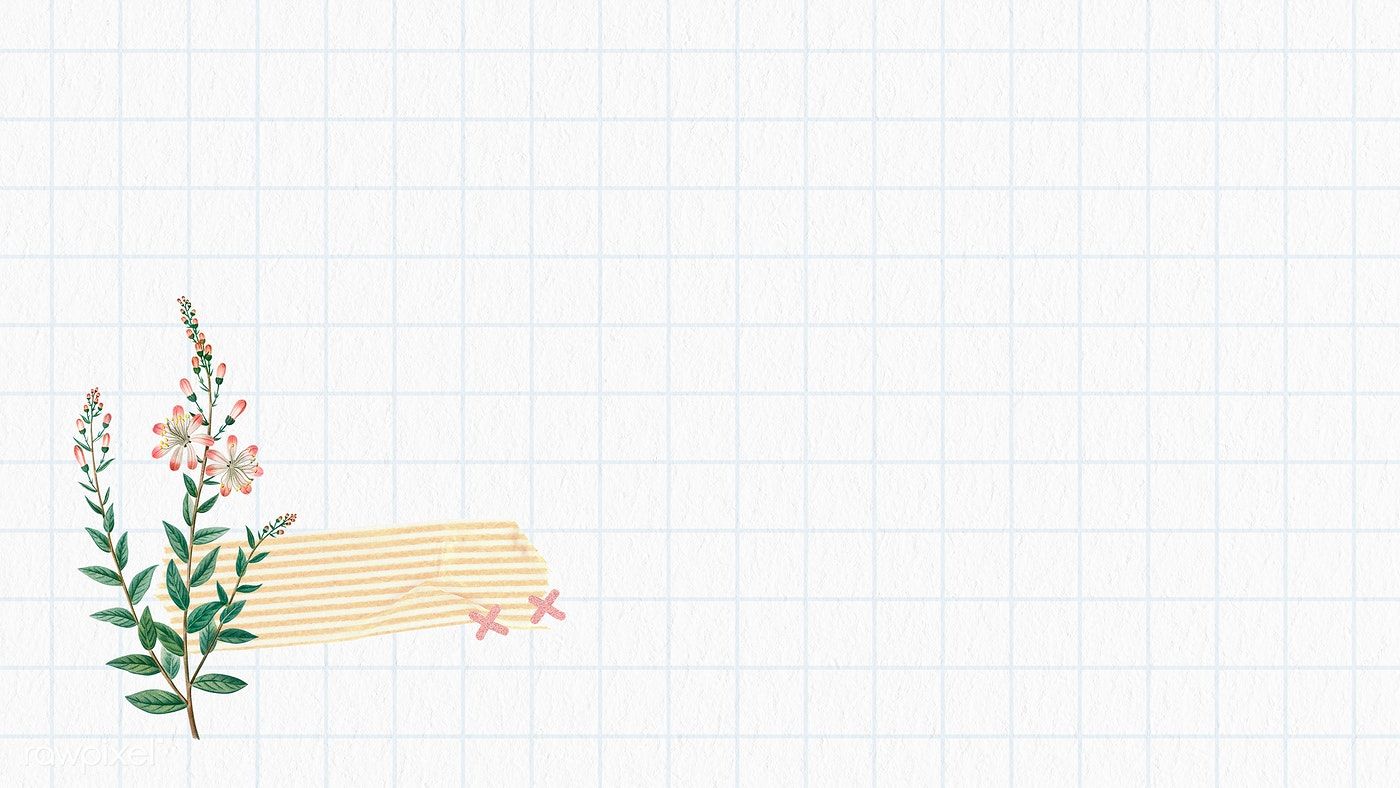 Dặn dò
- Học thuộc lòng bài “Truyện cổ nước mình”.
- Chuẩn bị bài “Thư thăm bạn”.